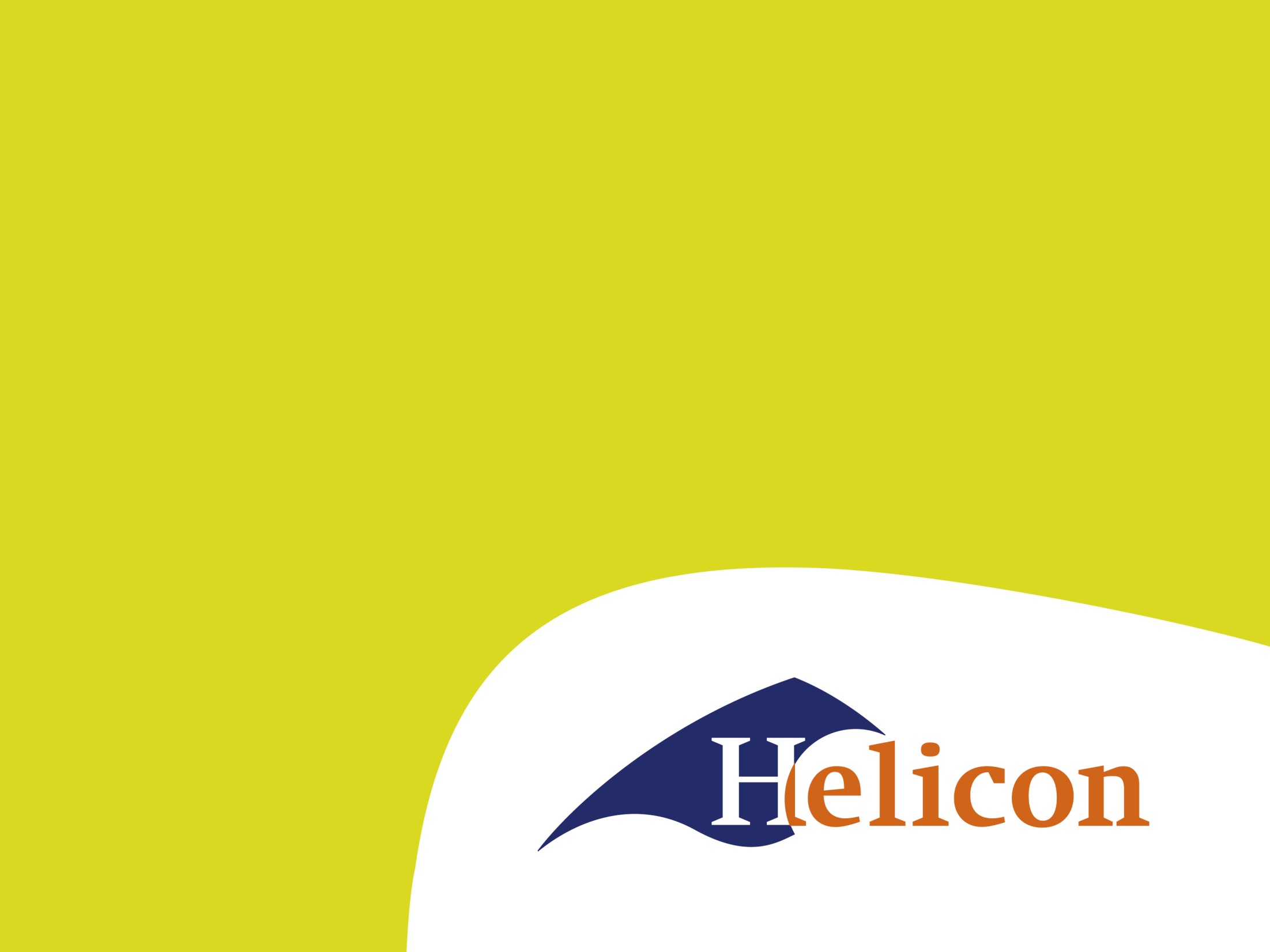 Wet- en Regelgeving GROENBEHEER
Bestekken
algemeen
EIGENAAR

ALGEMEEN GELDENDE WETTELIJKE KADERS

ZORGPLICHT

SPECIFIEKE RICHTLIJNEN
EIGENAAR
RECHTEN EN PLICHTEN algemeen
GEBIEDSKADERS(waterschap/spoorwegen/provincie/  RWS, mede-eigenaren etc)
Openbare ruimte (wijk en buurt?)
Specifieke elementen
VGWM plan
Aansprakelijkheid gemeente/opdrachtnemer
IBOR
VERHARDINGEN
VERLICHTING
ZWERFAFVAL
VERKEER(sveiligheid)
WATER
VERBINDINGEN/KUNSTWERKEN
BOMEN
HEESTERS
ONDERGRONDSE VOORZIENINGEN
WERKWIJZE
Inspecties
Monitoring
Contractvormen
Nota van inlichtingen
Bouwvergaderingen
Verslaglegging
Meer- minderwerk
Zorgvuldig handelen
concreet
1. BEHEERPLAN
2. WERKPLAN
3. ONDERHOUDSPLAN (incl. VGWM)
4. BESTEK,	hierin staan:
Rechten
Plichten
Risico’s
Controlemiddel
Het werk moet voldoen aan de voorwaarden die zijn beschreven in het bestek. Ook moet duidelijk zijn hoe en waarop wordt gecontroleerd.
Resultaatsverplichting